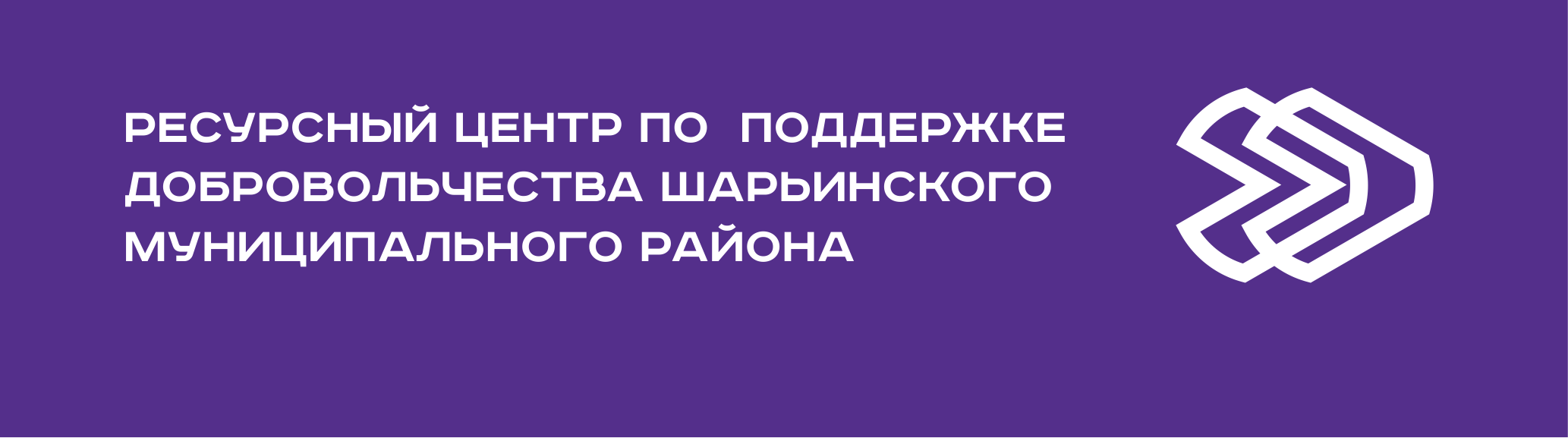 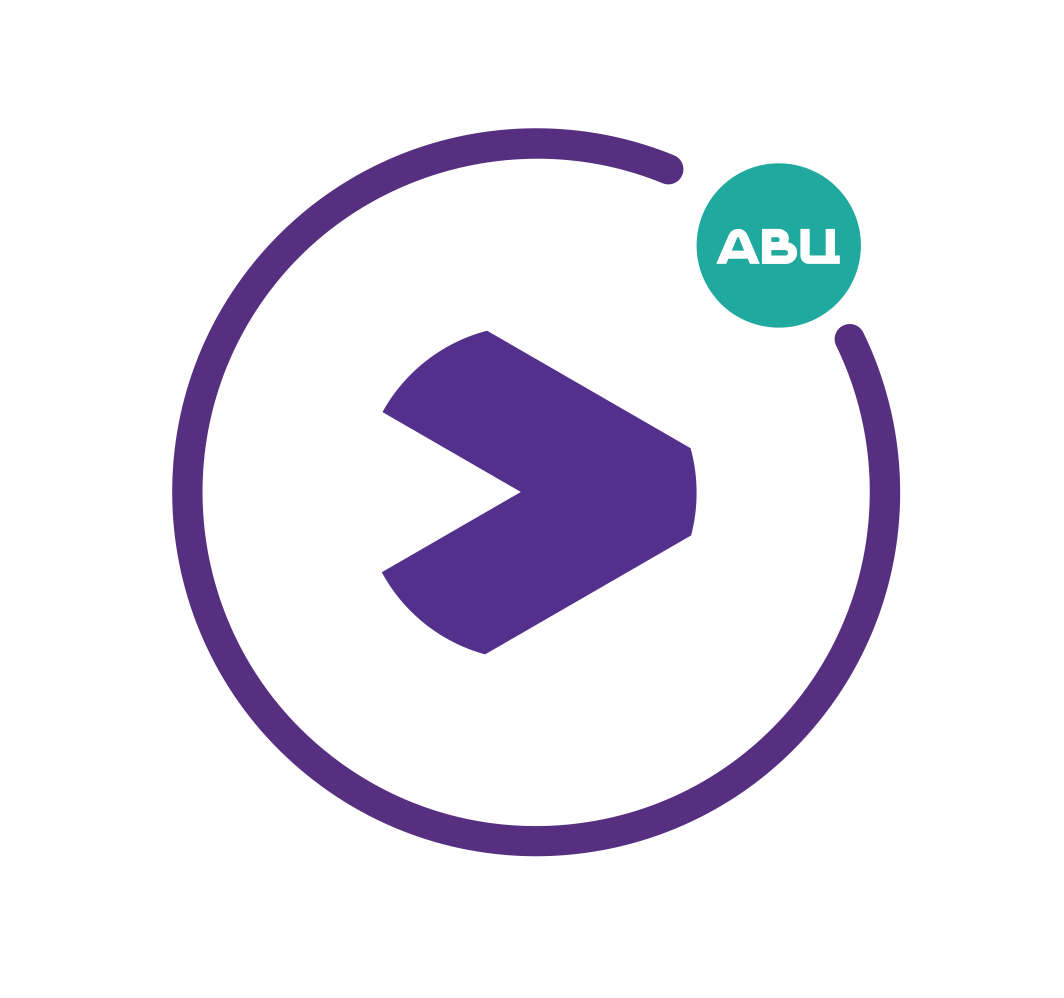 Ресурсный центр расположен на базе комитета образования администрации Шарьинского муниципального района с 26.02.2019 года Приказ №64.
Руководитель ресурсного центра – Смирнова Анастасия Сергеевна
10 добровольческих объединений на базах образовательных организаций
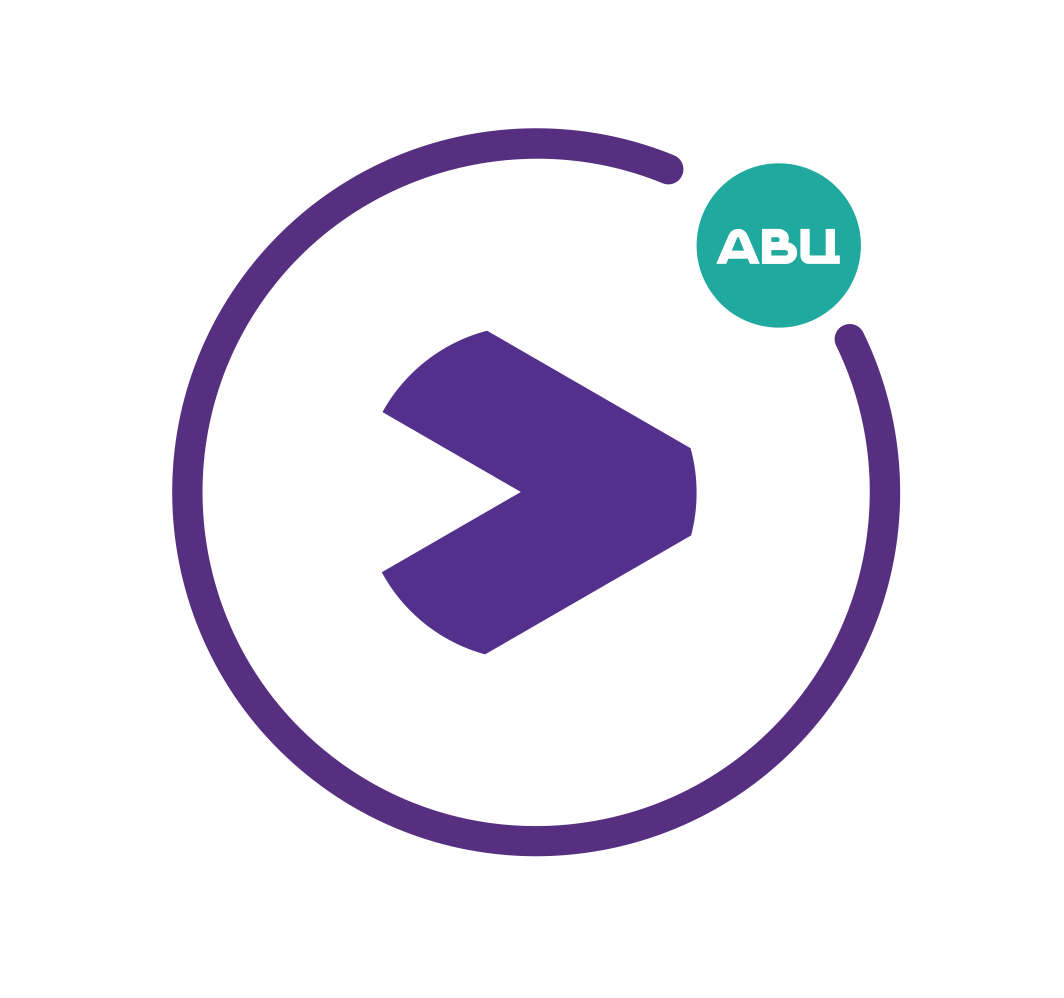 ОСНОВНЫЕ  АКЦИИ, ОРГАНИЗОВАННЫЕ МЕЖДУ ДОБРОВОЛЬЧЕСКИМ СООБЩЕСТВОМ ШАРЬИНСКОГО РАЙОНА:
 - «Шиповник – ягода здоровья»
 - «Идем в школу»
- «Клюква в подарок»
- «Новый год идет в больницу»
- «Подари ребенку Новый год»
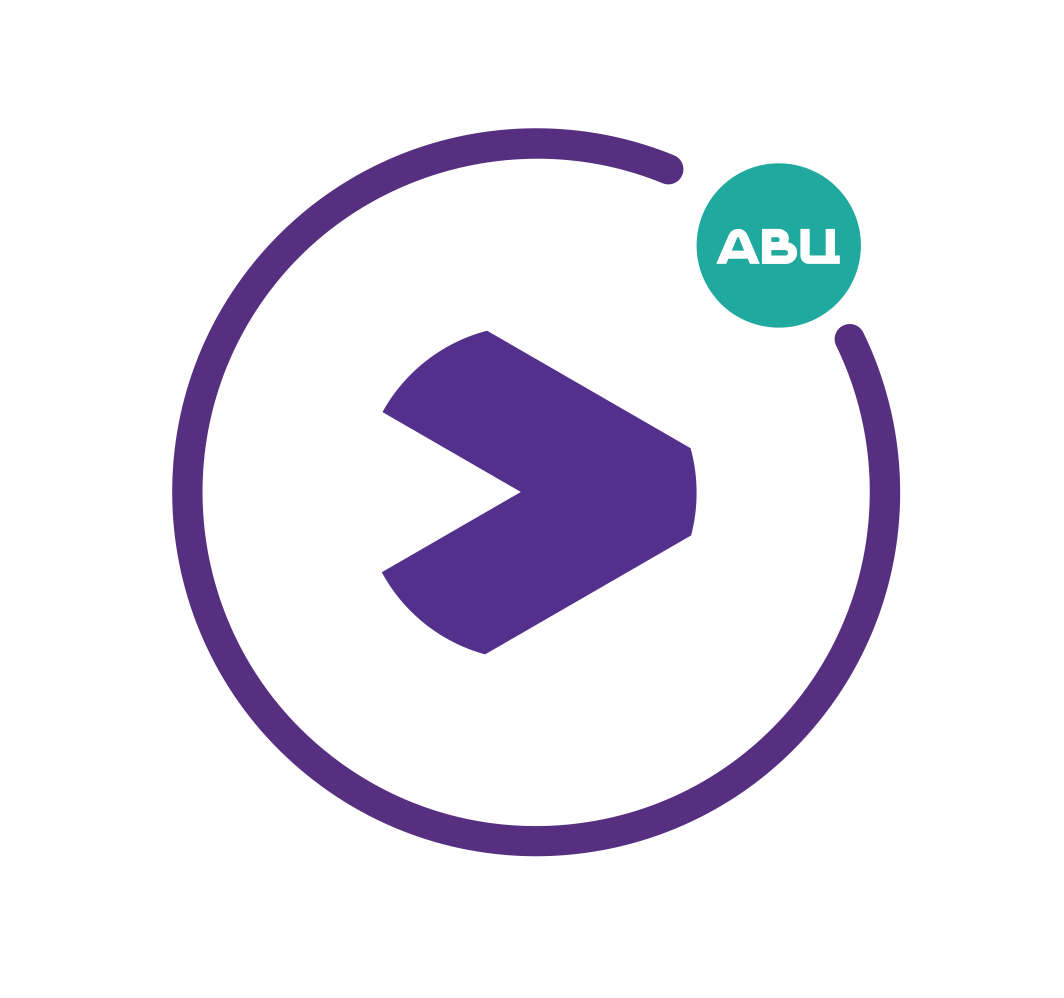 Благотворительная акция «Идем в школу»
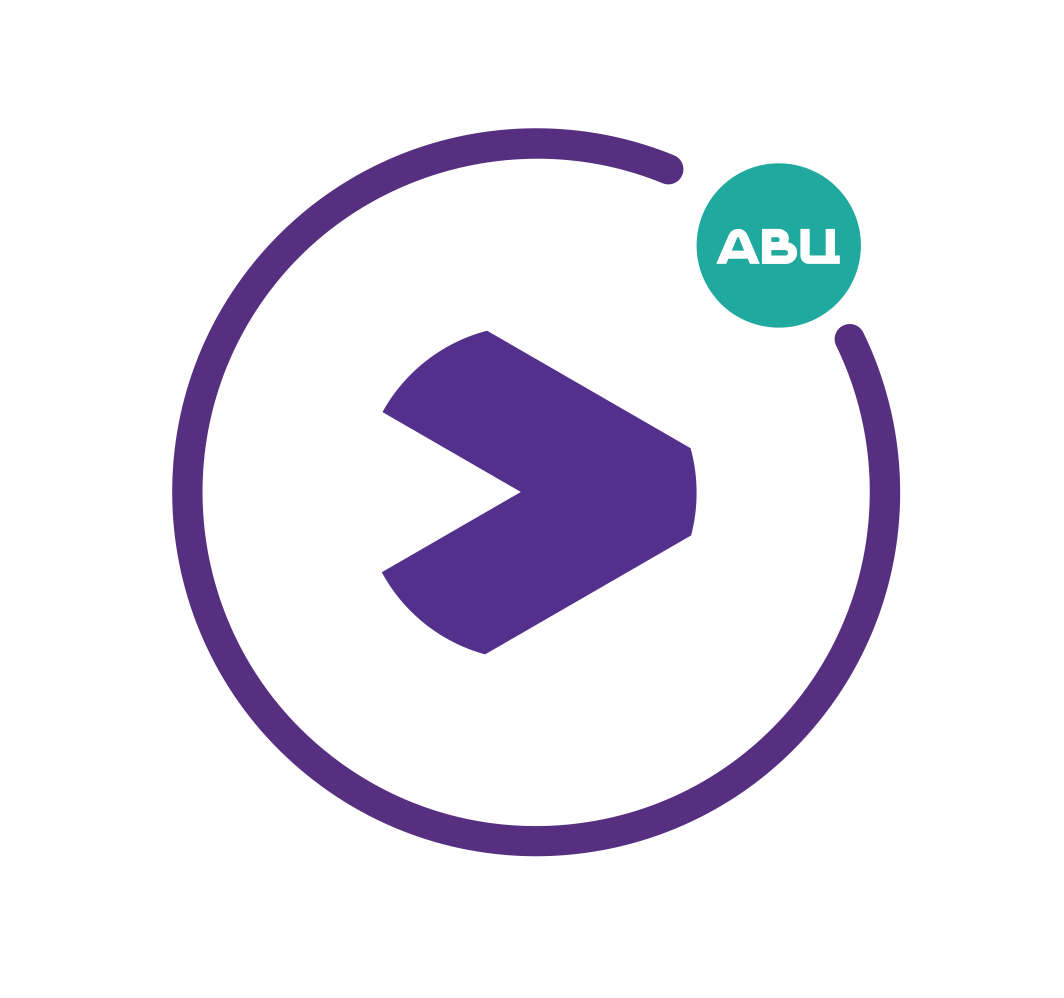 Благотворительная акция «Шиповник – ягода здоровья» совместно с РГО и школьным лесничеством «Берендеи»
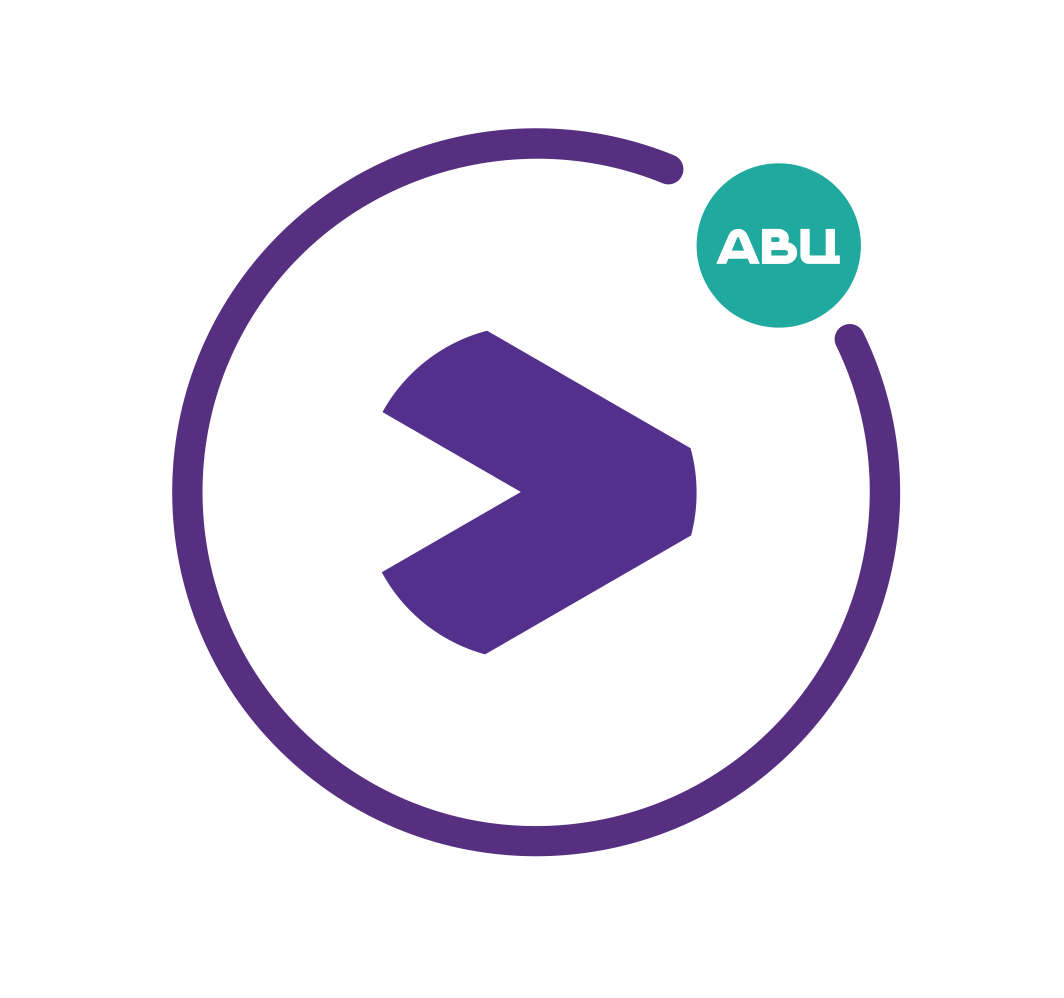 Благотворительная акция «Клюква в подарок»
Информирование о мероприятиях осуществляется в сообществе «Молодежь Шарьинского района» в VK, а так же в чатах.Публикуются статьи в местной газете «Ветлужский край»
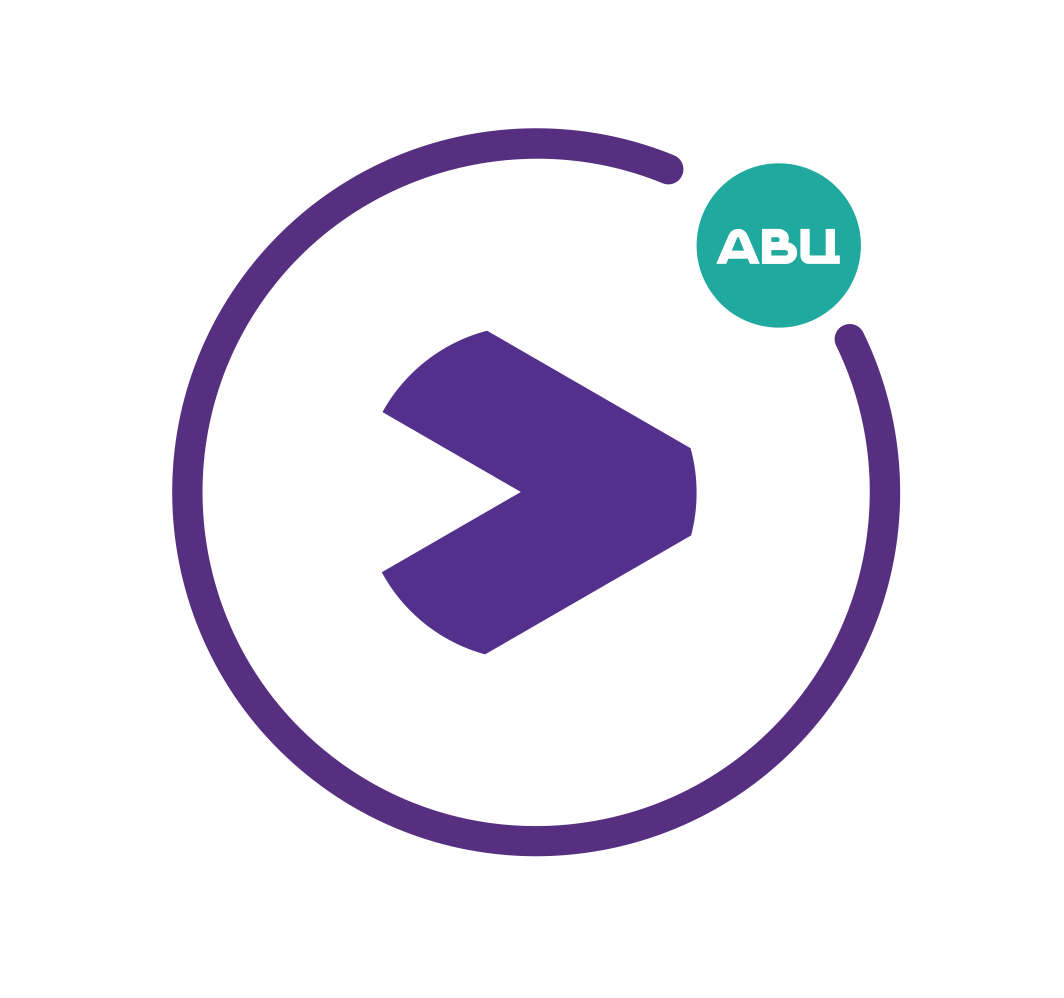 Реализованы крупные проекты:
#МыВместе (помощь пожилым и маломобильным гражданам) – 40 волонтеров
Волонтеры на избирательных участках – 5 волонтеров
Участие в Международной премии #МыВместе -  1 финалист  Гаина Елизавета
Участие в проекте «Компас доблести» – участвовало 2 отряда, сделано 3 ремонта.
Участие во Всероссийском субботнике
Участие во Всероссийской переписи населения
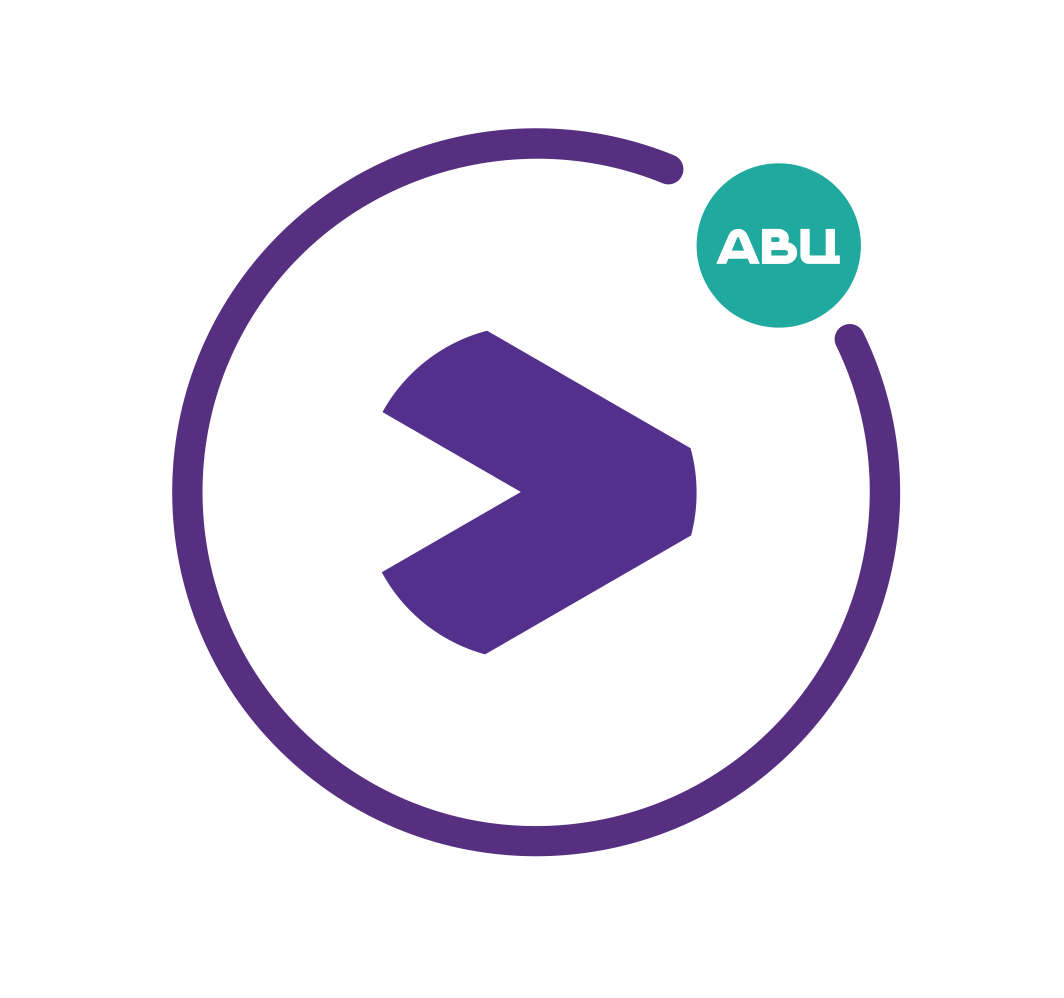 Акция помощи пожилым и маломобильным гражданам #Мы Вместе
Акция помощи пожилым и маломобильным гражданам #Мы Вместе
Участие в проекте «Компас Доблести»
Волонтеры на избирательных участках
Участие в Международной Премии #Мы Вместе
Участие во Всероссийском Субботнике
Участие во Всероссийской переписи населения
Участие во Всероссийской переписи населения
Участие во Всероссийской переписи населения
Работа в системе Добро РФ
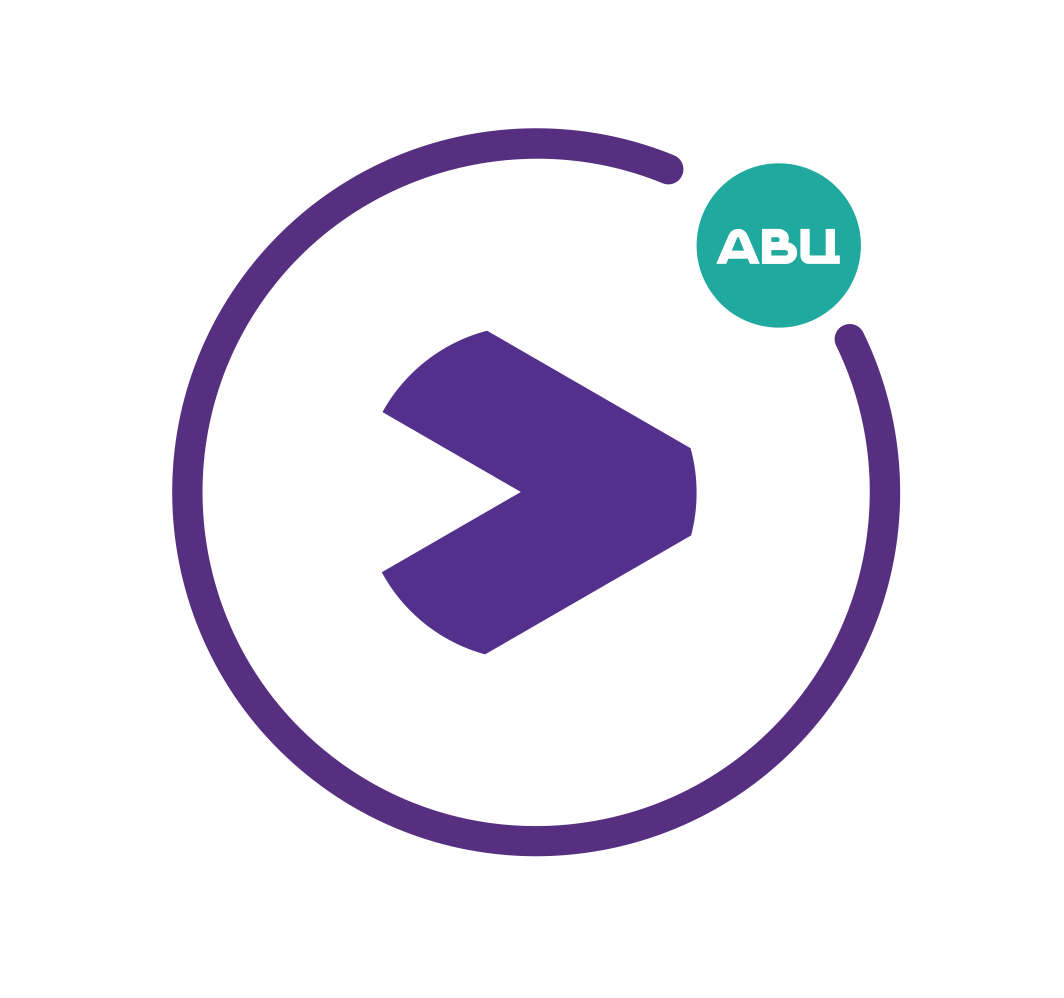 Обучение проходит на платформе «Добро Университет»
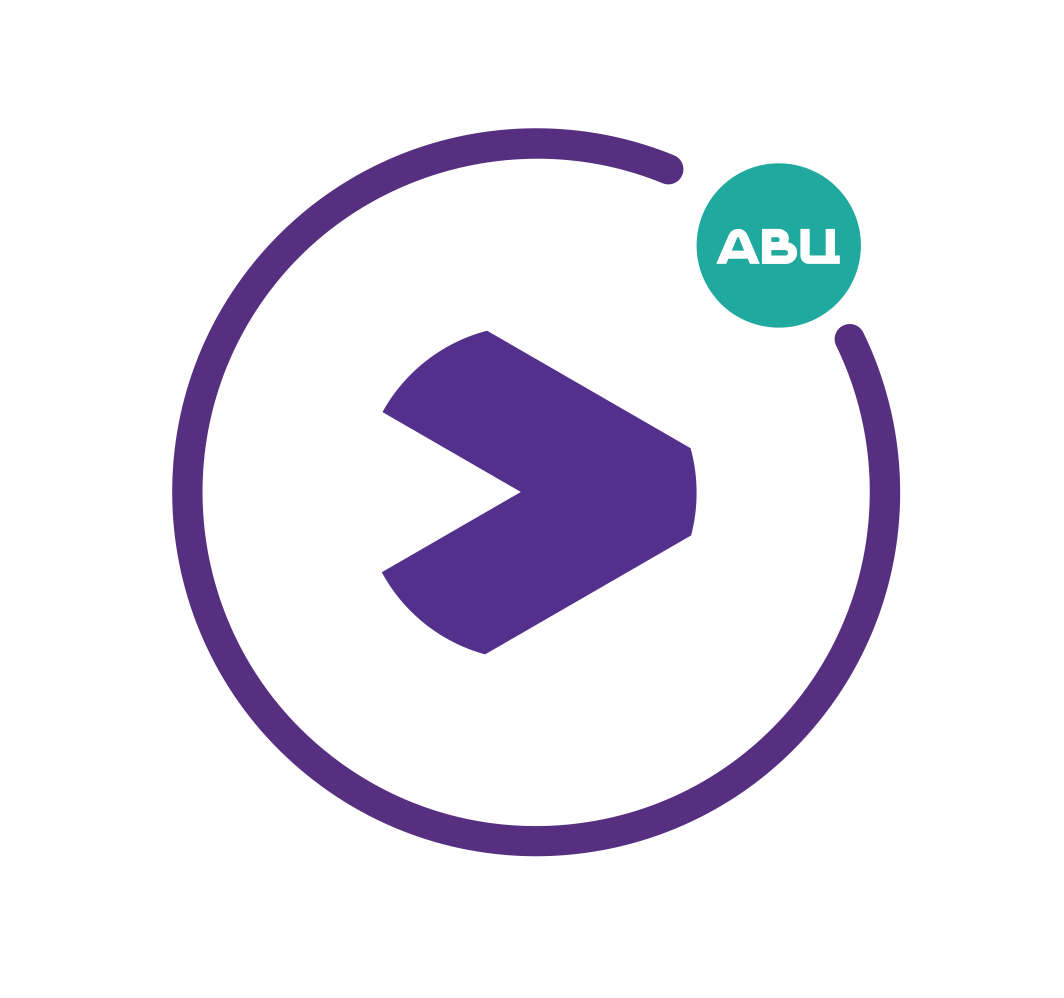